New HorizonsPluto Energetic Particle Spectrometer Science Investigation(PEPSSI)
Reviewed by S. Joy (primary)
PRINCIPAL INVESTIGATOR:  Ralph McNutt, APL
DESCRIPTION:                        Medium Energy Particle Spectrometer
ENERGY RANGE:                   25-1000 keV (protons)
                                                 60-1000 keV (atomic ions)
                                                 25-500 keV (electrons)
FIELD OF VIEW:                     160 deg x 12 deg
ANGULAR RESOLUTION:      25 deg x 12 deg
ENERGY RESOLUTION:        0.25 keV
SENSOR SIZE:                       7.6 cm dia. x 2.5 cm thick
POWER:                                 1.4 watt
MASS:                                     1.5 kg
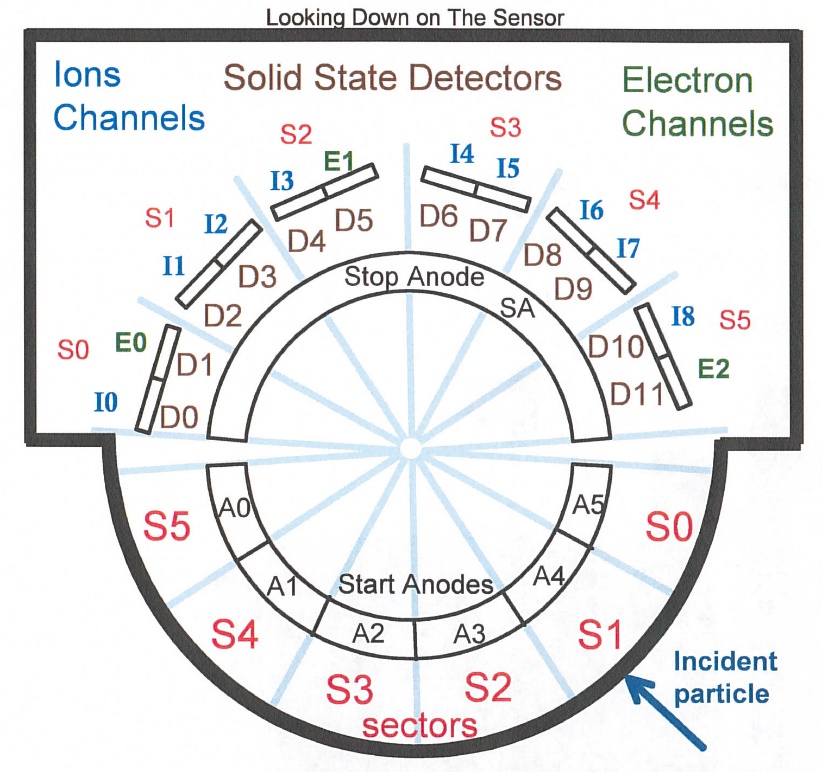 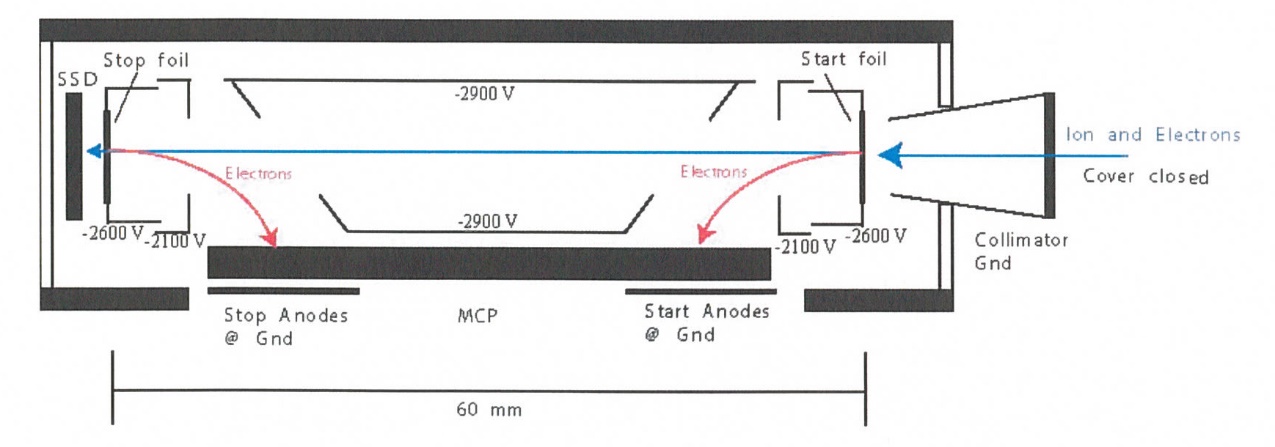 New Horizons PEPSSI Data Sets
Derived Data ->
nh-x-pepssi-2-kemcruise1-v2.0
nh-x-pepssi-3-kemcruise1-v2.0
nh-x-pepssi-2-kem1-v1.0
nh-x-pepssi-3-kem1-v1.0
New Horizons PEPSSI Data Set Evaluation Tools
All Data Processing and Evaluation -
     Machine: Dell XPS 15 9560
     Operating System: Windows 10
Comments on review procedure 
		
The catalog, documents, and calib directories of these volumes are nearly identical, and most of their contents have been previously reviewed many times.

I have taken advantage of this fact to reduce the review effort.

I used the folder compare option in BeyondCompare 3.3.13 to compare like folders across the four volumes, and then compare files contained in the folders. Most of the time, the only variation in the directory contents or the
	file therein were the file time stamps and the data_set_id’s in the label files.

Once this information was available to me, I only reviewed unique files
NH-SWAP Review S. Joy
4
Documentation
Evaluation
Root level files
AAREADMENo issues foundVOLDESCNo issues found
Catalog files
CATINFO.TXT – no changes required
nh_kem.cat – good
nhsc.cat – goodpepssi.cat – minor spelling error	line 390 dependant -> dependentref.cat - goodDATASET.CAT (nh-x-pepssi-2-kemcruise1-v2.0 and nh-x-pepssi-3-kemcruise1-v2.0)
	previously reported spelling errors have been corrected	includes discussion of versioning - good
DATASET.CAT (nh-x-pepssi-2-kem1-v1.0 and nh-x-pepssi-3-kem1-v1.0) – good

Within a mission phase, the -2- and -3- dataset catalogs are effectively identical with the only changes being -2- becoming -3- and Raw becoming Calibrated. Between phases, there are a few more minor differences in the phase name, and in this case, the explanation of version 2.
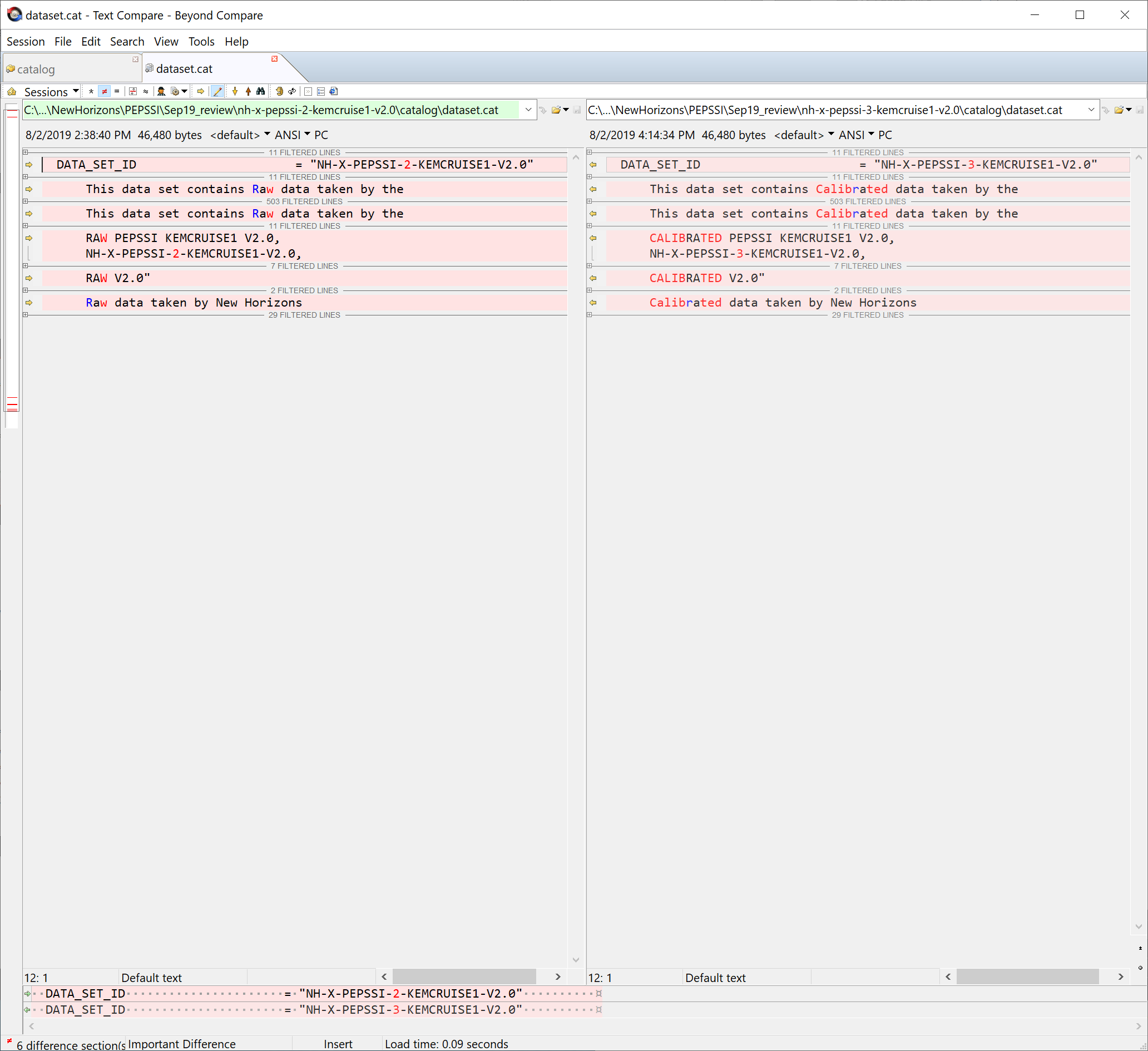 Calib files
calinfo.txt – 
   “rateboxdefinitionplanes.lit Label for "; read label for description”
    Must be an error in the code generating this file. Should read:
    “rateboxdefinitionplanes.lbl Label for rateboxdefinitionplanes.lbl; read label for     description”
hk_stat_input_20041016.tab (lbl) – good
hk_n1_input_20050228.tab (lbl) – good

calpars folder on -3- volumes only

calpinfo.txt – good
calpar_columns.fmt – good
pep_*_0x691_calpar.tab – ok, contents clear and self-explanatory. No    corresponding .lbl file but that has been the case throughout the mission and   has been previously accepted.
Document files
DOCINFO.TXT – good

All PDS documents (codmac_level_definitions, lunineetal1995, payload_ssr, pepssi_ssr, soc_inst_icd) are properly formatted as PDF/A  and the document labels appear to be valid. Most of these document files have been reviewed many times and have not changed recently. They appear to be the latest versions of each.

nh_fov.png (.lbl) – goodnh_met2utc.tab (.lbl) – complete, good
nh_mission_trajectory.tab (.lbl) – complete, goodnh_pepssi_v110_ti.txt – good
pep_bti.tab (.lbl) – complete, good 
quat_axyz_instr_to_j2k.asc (.lbl) – good
seq_pepssi_kemcruise1.tab (.lbl) – complete, good 
seq_pepssi_kem1.tab (.lbl) – probably complete (last entry 2018-12-25), good
Data
Evaluation
nh-x-pepssi-2-kemcruise1-v2.0
Files open with both NASAVIEW and FV suggesting that the PDS and FITS labels are well-formed.

All of the files selected for spot inspection appeared nominal.

All tables and columns  accessible in NASAVIEW, listings look as expected

FV allow the user to plot data from any table versus time (MET or ET) and the plotslook nominal
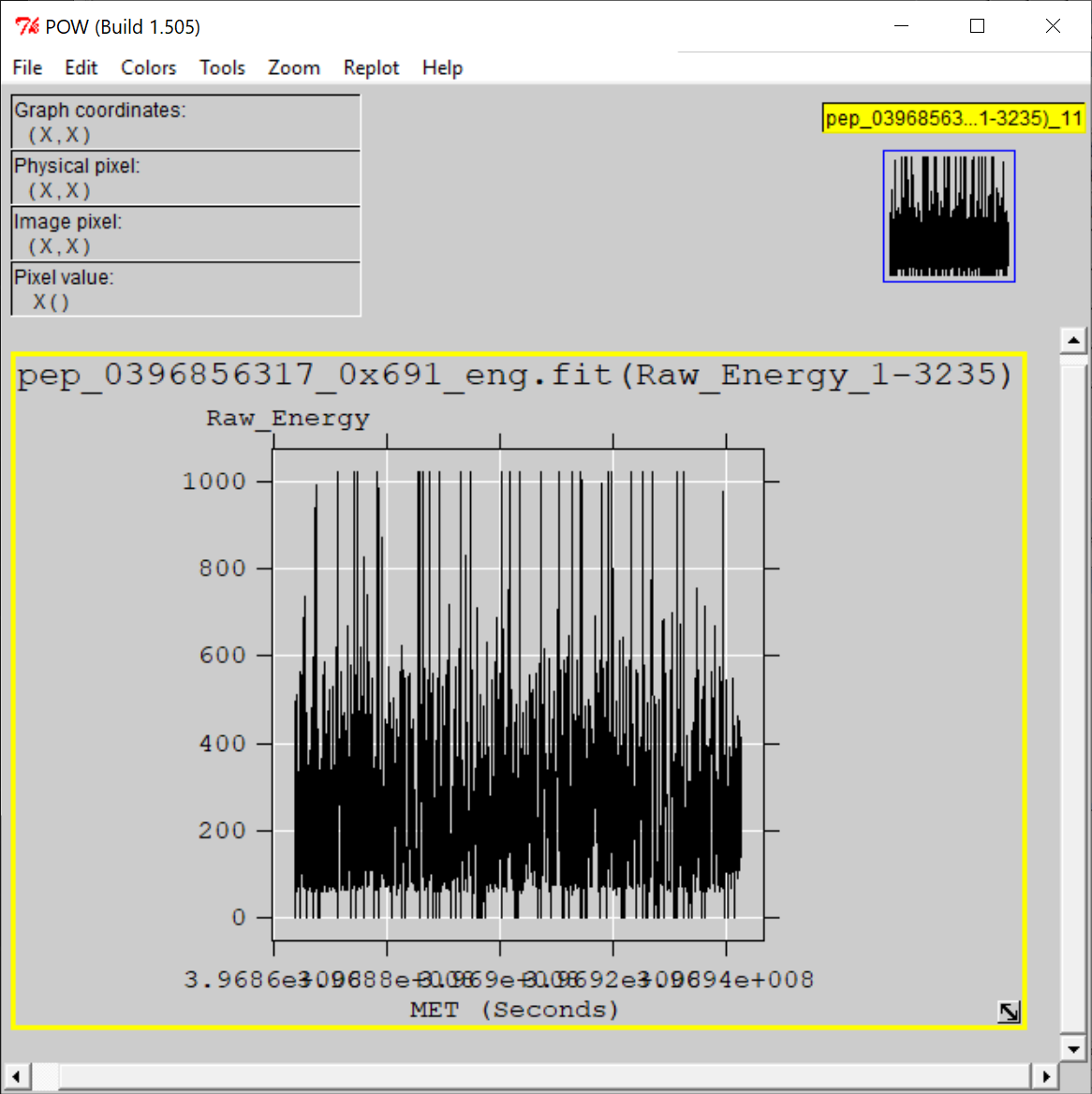 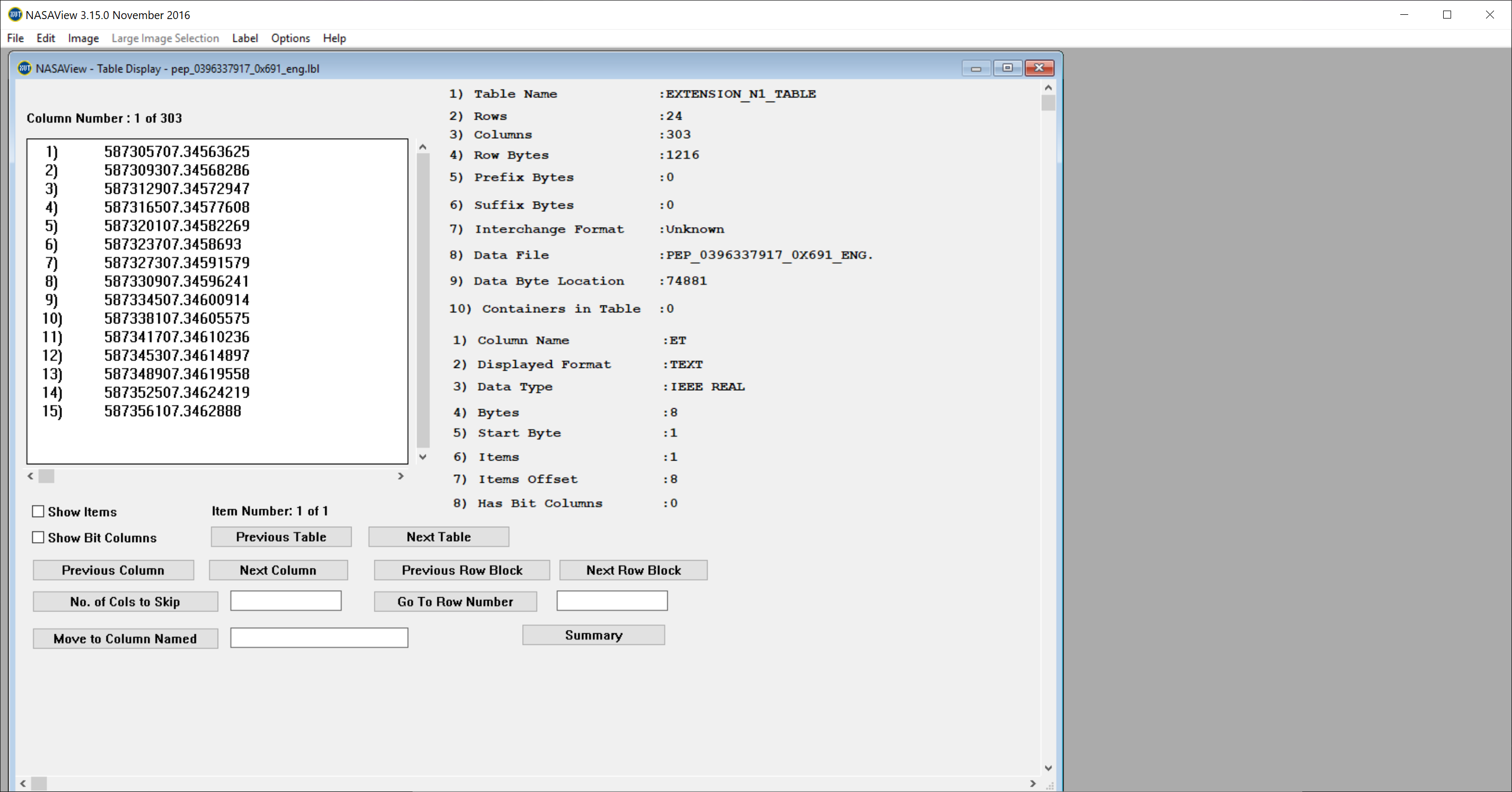 nh-x-pepssi-3-kemcruise1-v2.0
Files open with both NASAVIEW and FV suggesting that the PDS and FITS labels are well-formed.

All of the files selected for spot inspection appeared nominal. NASAView has somedisplay issues with these data/labels

All tables and columns accessible in NASAVIEW, listings look as expected

FV allow the user to plot data from any table versus time (MET or ET) and the plotslook nominal
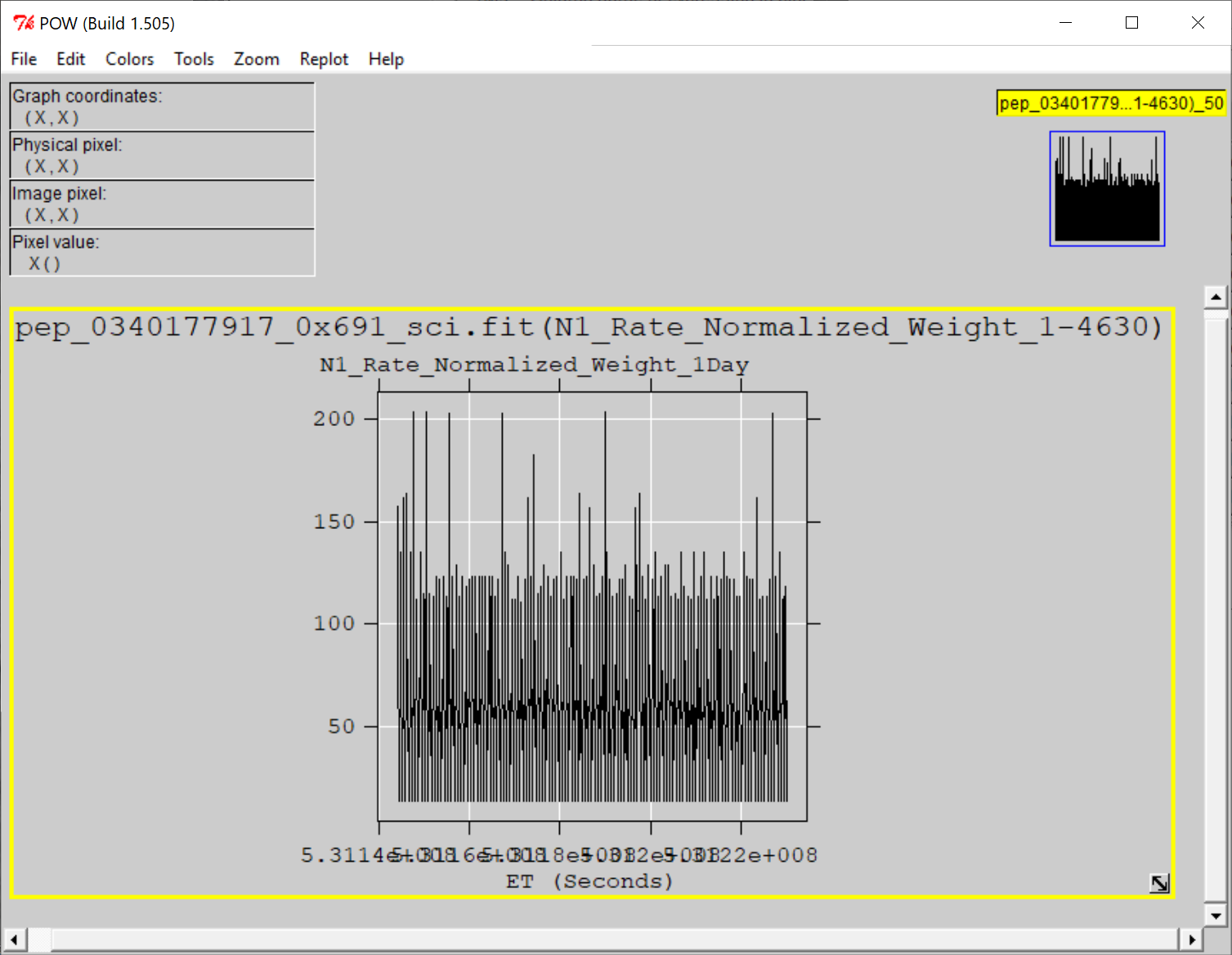 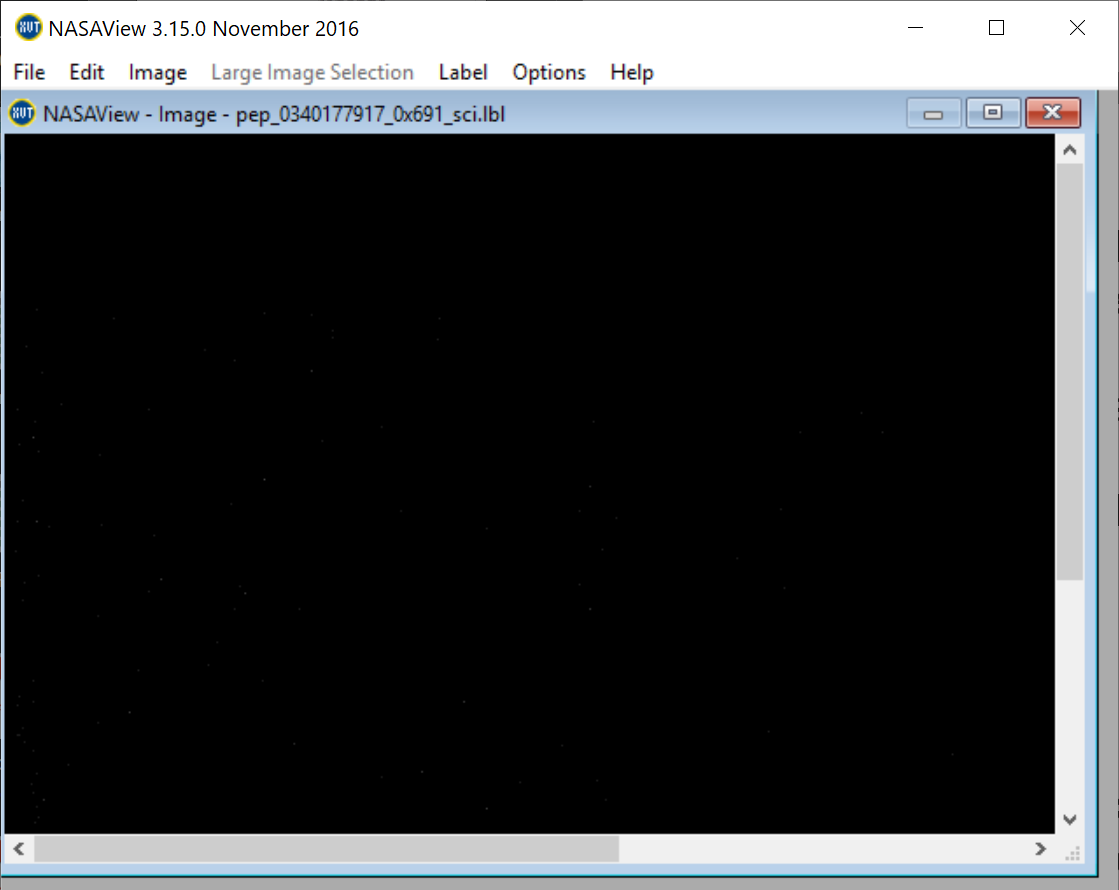 NASAView gets confused by theinitial “image” object and won’t letthe user step past this object to thetable data that follows.

NASAView does not report any errorsin the label
nh-x-pepssi-2-kem1-1.0
Files open with both NASAVIEW and FV suggesting that the PDS and FITS labels are well-formed.

All of the files selected for spot inspection appeared nominal.

All tables and columns accessible in NASAVIEW, listings look as expected

FV allow the user to plot data from any table versus time (MET or ET) and the plotslook nominal
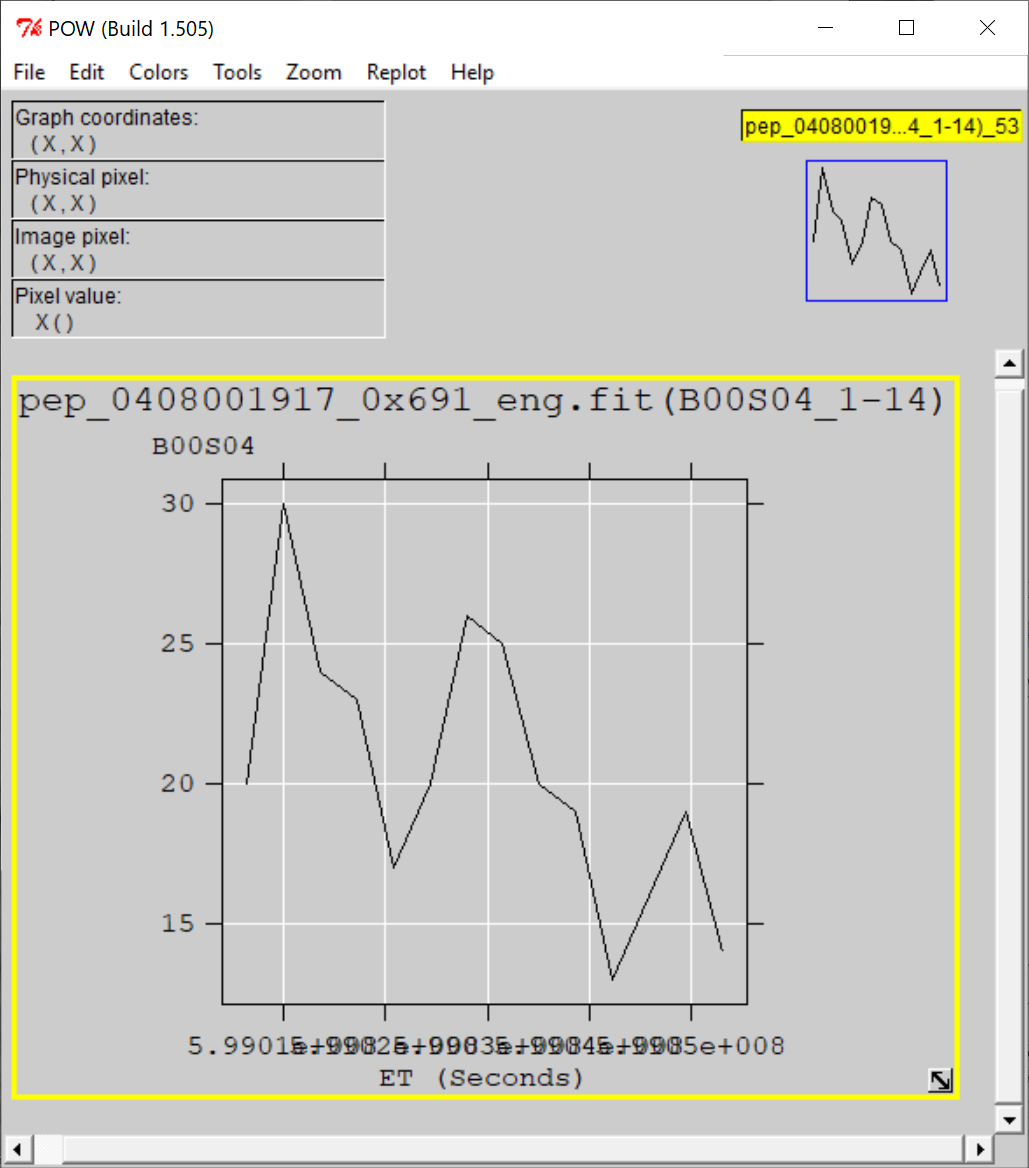 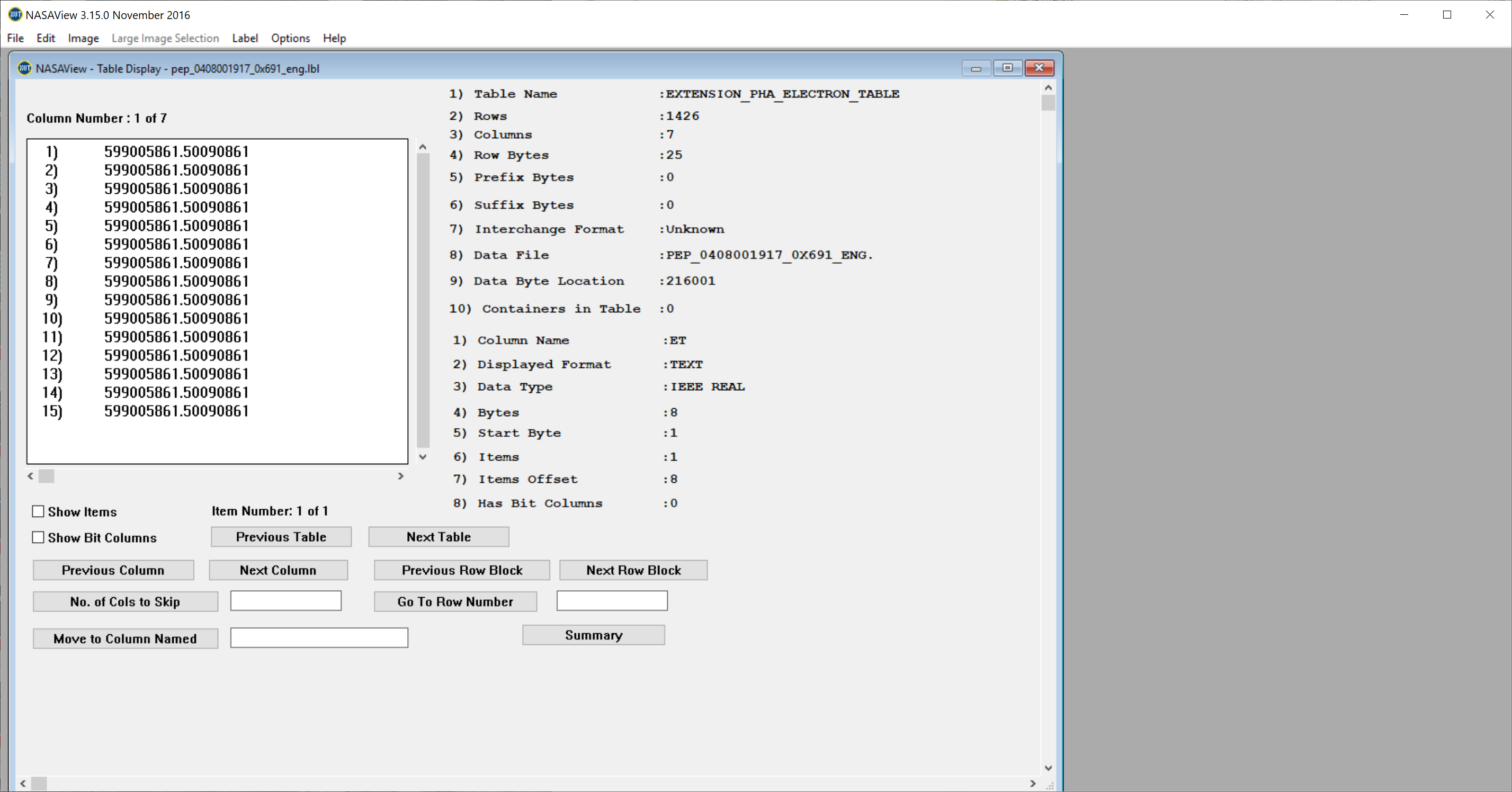 nh-x-pepssi-3-kem1-v1.0
Files open with both NASAVIEW and FV suggesting that the PDS and FITS labels are well-formed.

All of the files selected for spot inspection appeared nominal. NASAView has somedisplay issues with these data/labels

All tables and columns accessible in NASAVIEW, listings look as expected

FV allow the user to plot data from any table versus time (MET or ET) and the plotslook nominal
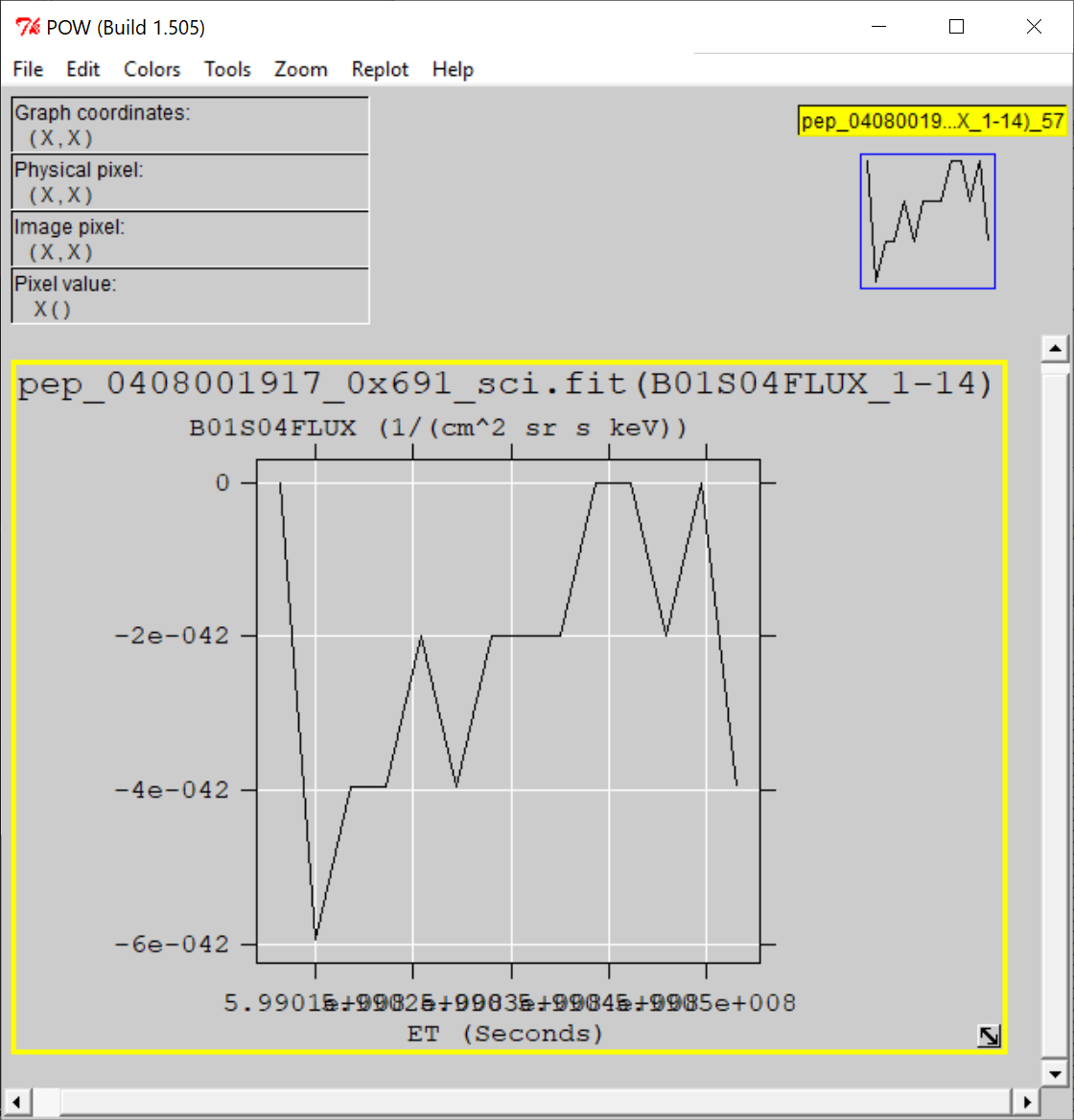 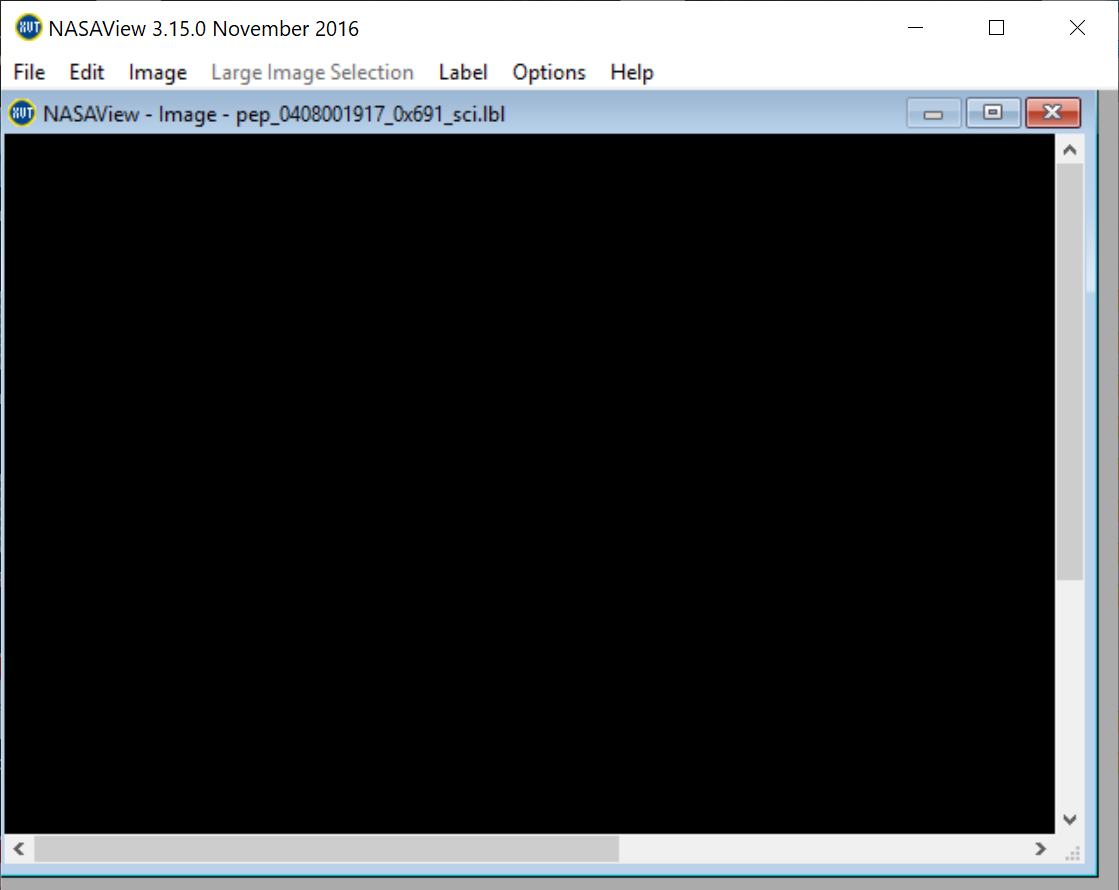 NASAView gets confused by theinitial “image” object and won’t letthe user step past this object to thetable data that follows.

NASAView does not report any errorsin the label
Summary of Liens
In general, the documentation is a bit sparse, particularly the dataset.cat files whichare generic, not specific to the datasets.  This is just a comment and there is no associated lien, however, should the team decide to update the -3- dataset.cat file,
it would improve the archive.

Liens: 
Correct the spelling error in pepssi.cat (independent -> independent)
Correct the minor issue with the calinfo.txt files (rateboxdefinitionplanes)


The data files appear to be nominal and the documentation and supporting files are complete.

These data can be certified with liens.